ICAO Strategic Objective: Economic Development of Air Transport
Air Transport Reporting Forms A-S and I-S
ICAO Aviation Data Analyses SeminarMiddle East (MID) Regional Office27-29 October
Economic Analysis and Policy (EAP) Section
Air Transport Bureau (ATB)
Form A-S
Traffic – Commercial Air Carriers
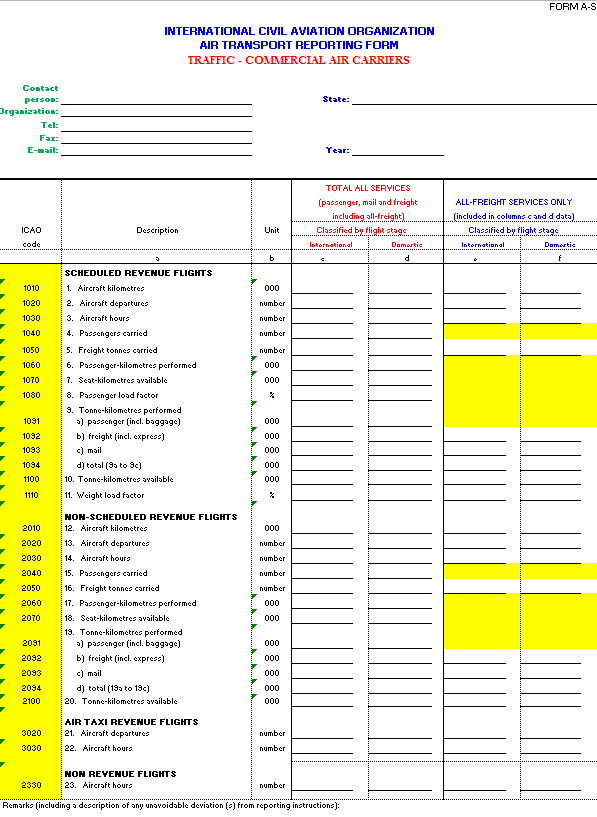 Annual summary of form A for all State’s carriers
Form A-S
Who Reports and When?
Traffic – Commercial Air CarriersForm A-S (Annual)
Who reports?
All State’s carriers




Filed within six months of the end of the reporting period
When?
Form I-S
Airport Traffic
Annual summary of Form I for all the airports with commercial traffic in a State
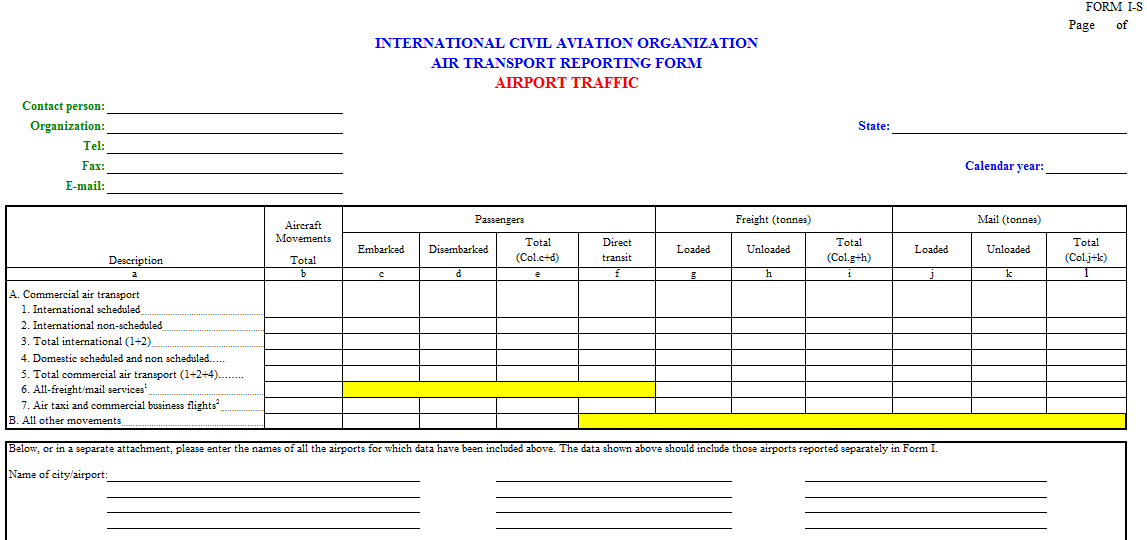 Form I-S
Who Reports and When?
Airport TrafficForm I-S (Annual)
Who reports?
All the airports with commercial traffic in a State 




Filed within six months of the end of the reporting period
When?